HGVPU final tuning results
I. Vasserman, N. Strelnikov, J. Xu
March 17, 2016
Outline
HGVPU:
3.4m full length device with progressive conical spring force compensation mechanism.
Revised pole height from 1.2mm to 0.5mm elevation above the surface of magnets.
Re-calibrated spring cages.
New aluminum girder.
HGVPU in MM1
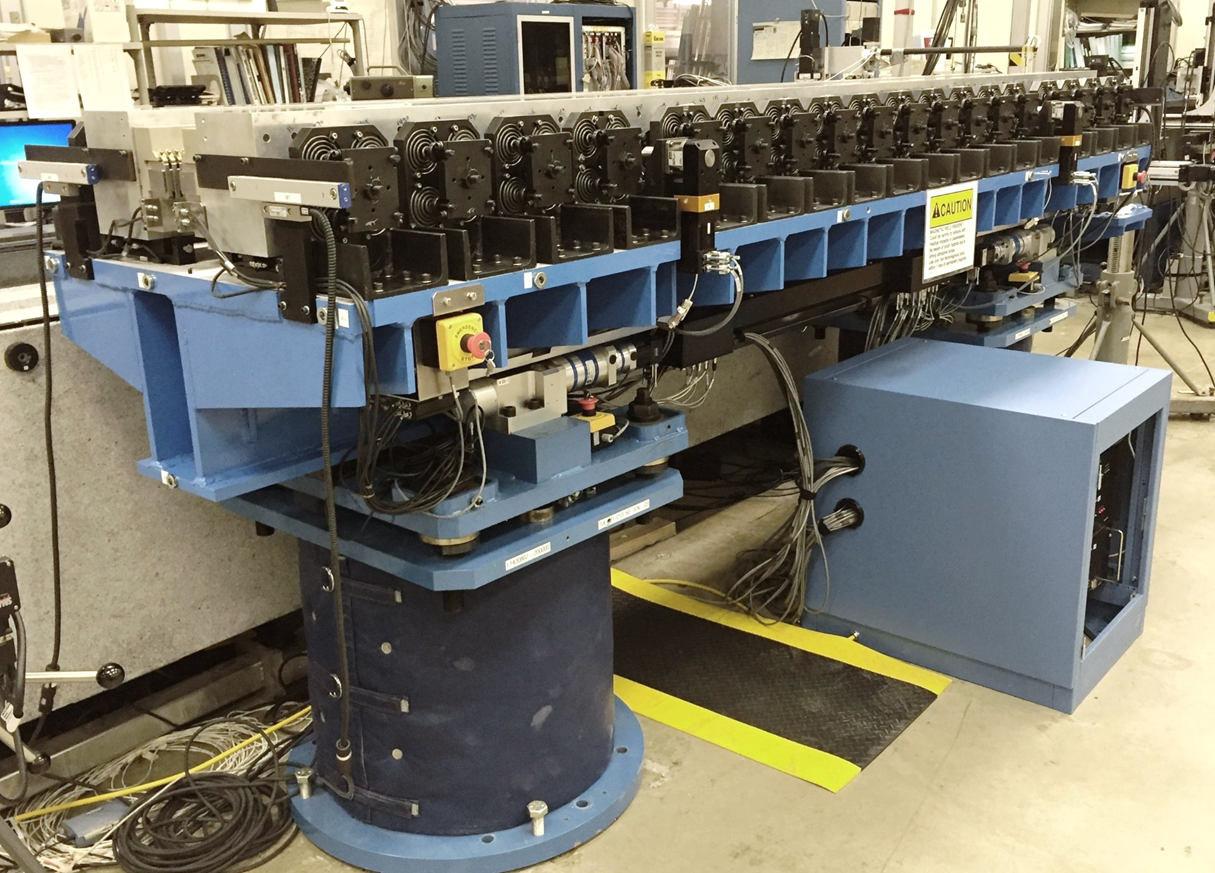 Forces on the actuators< +/-30 lbs across the gaps.
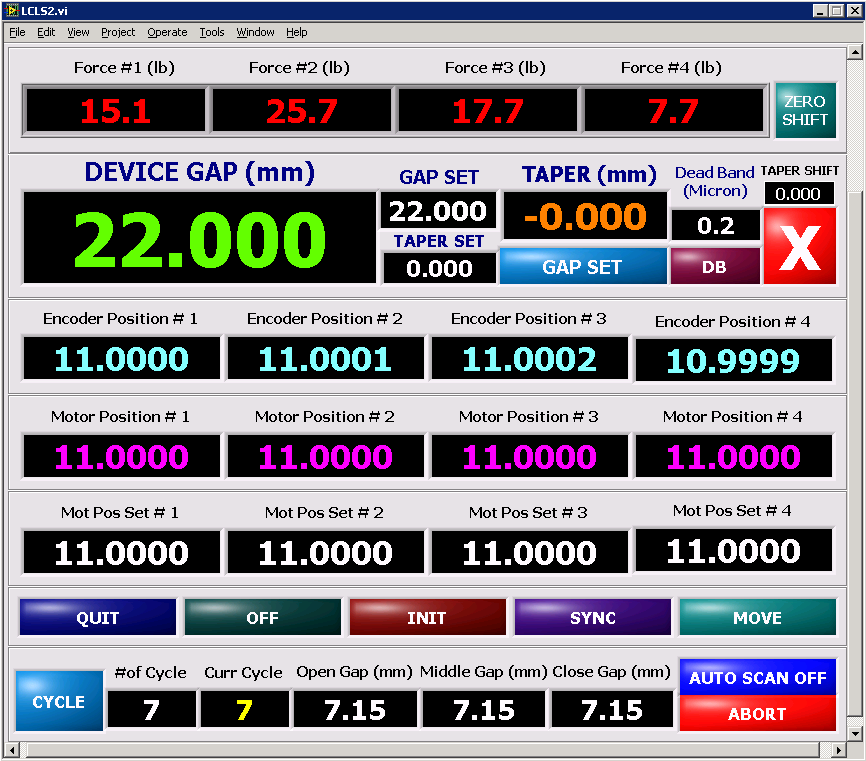 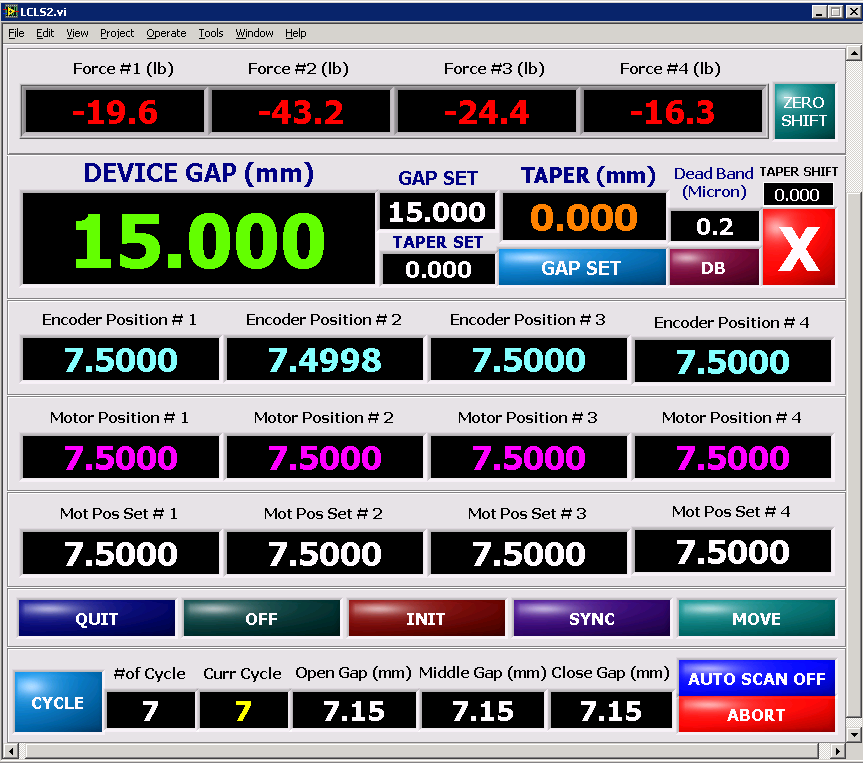 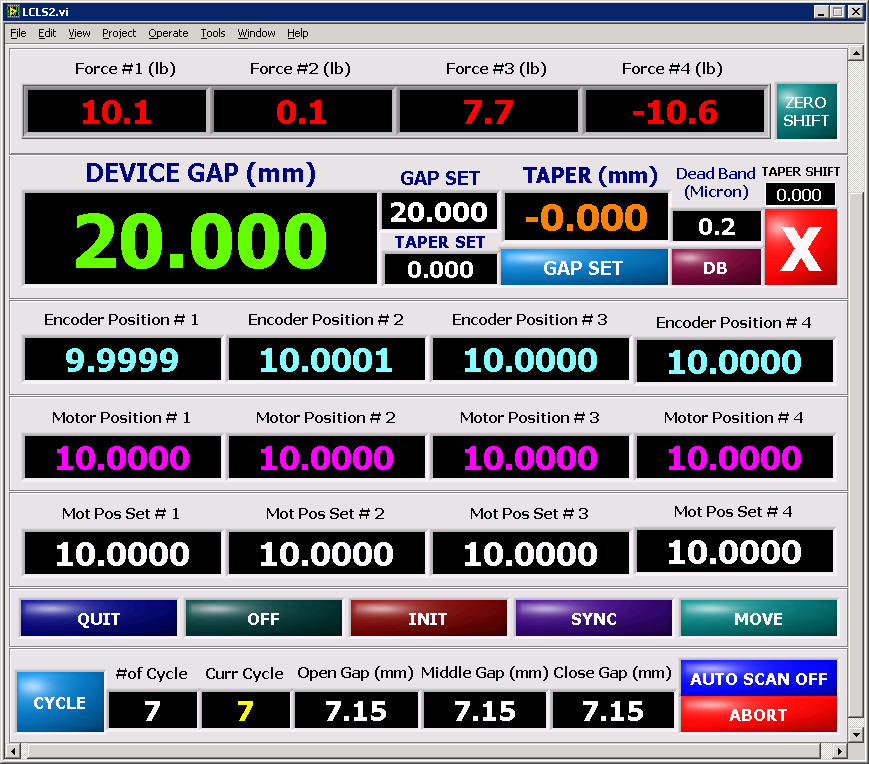 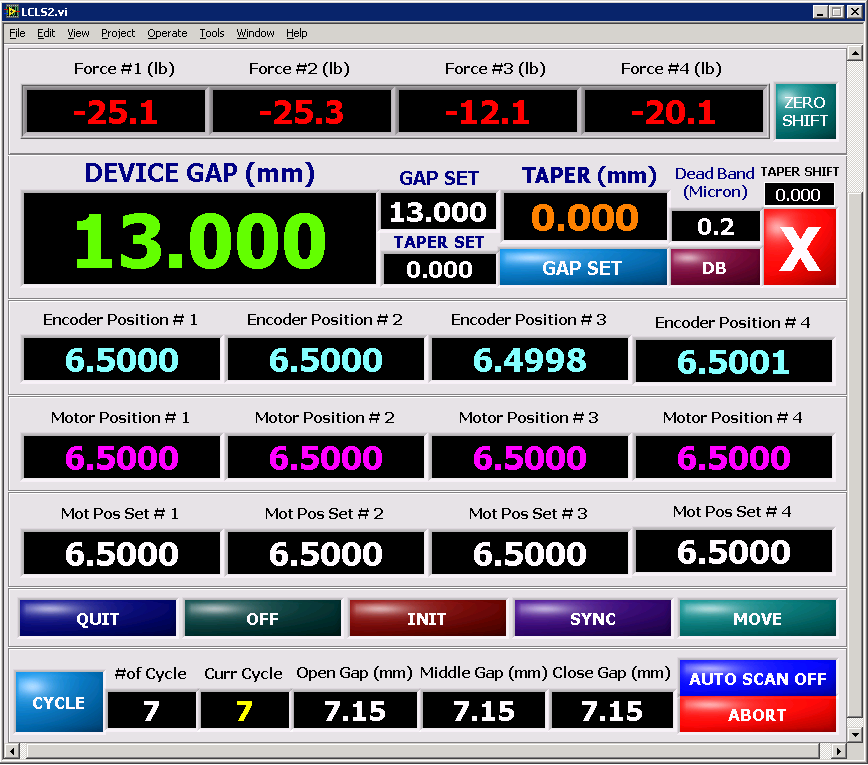 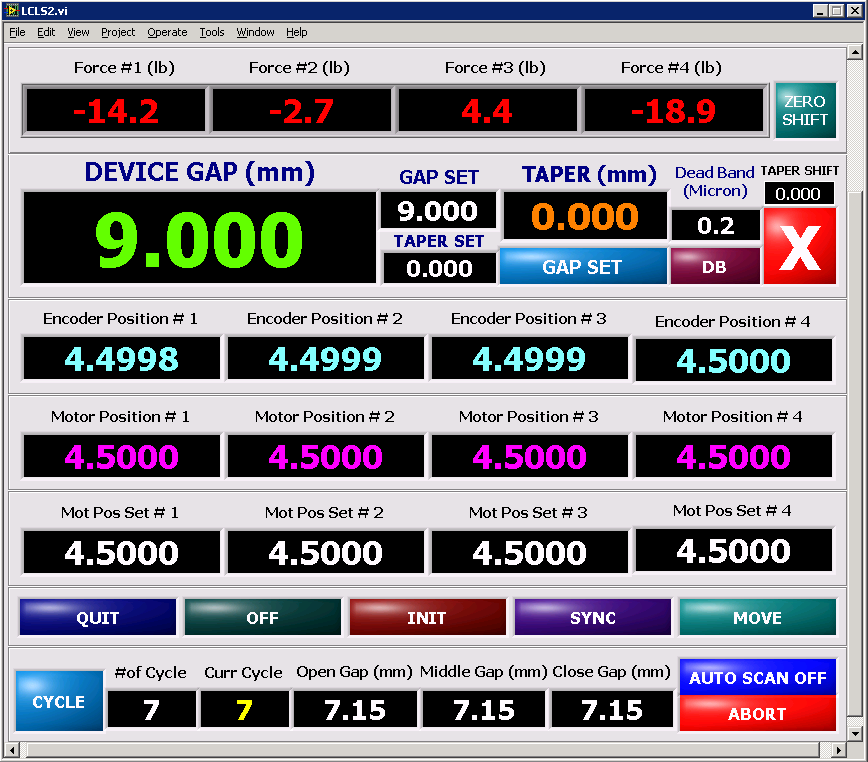 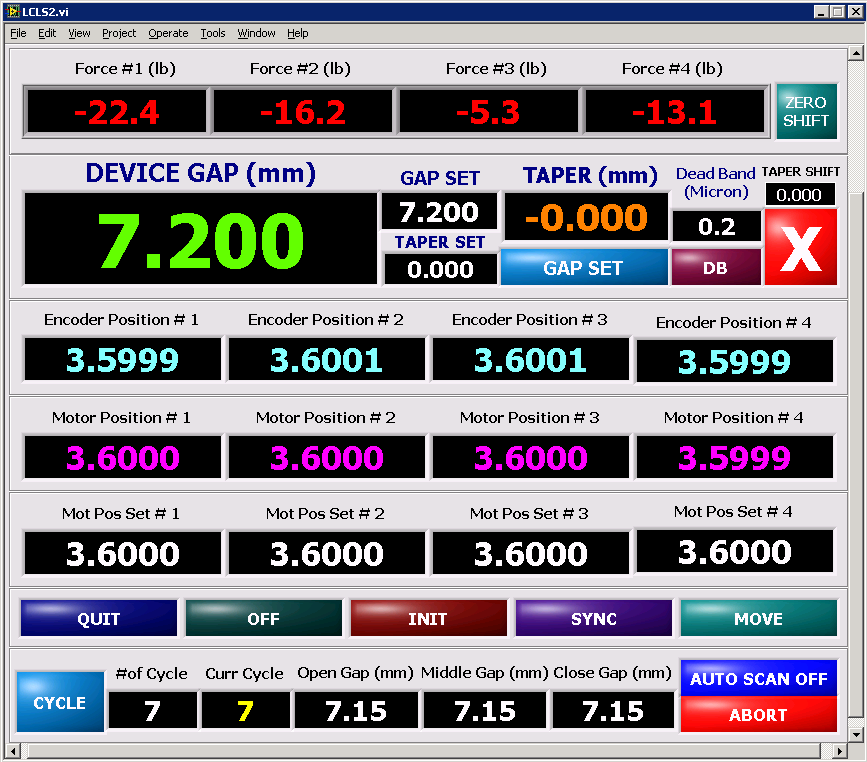 The straightness of the poles and the gap  <+/- 10 microns at gap of 7.2mm
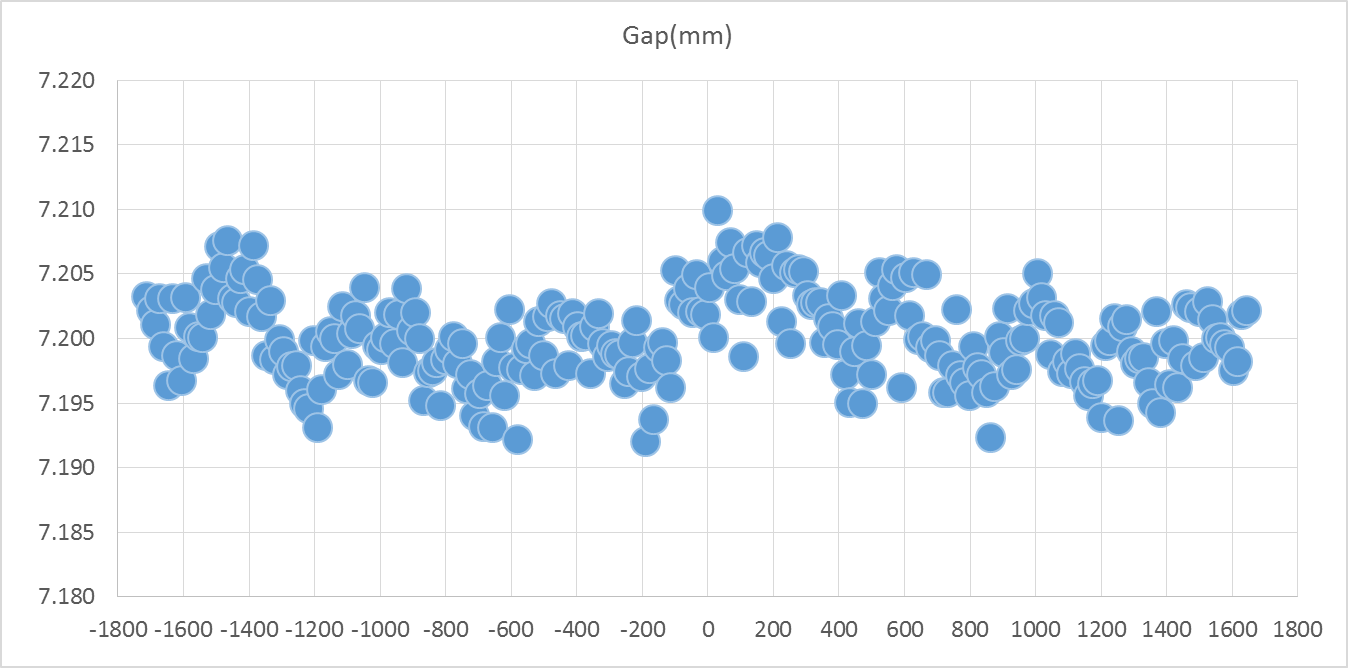 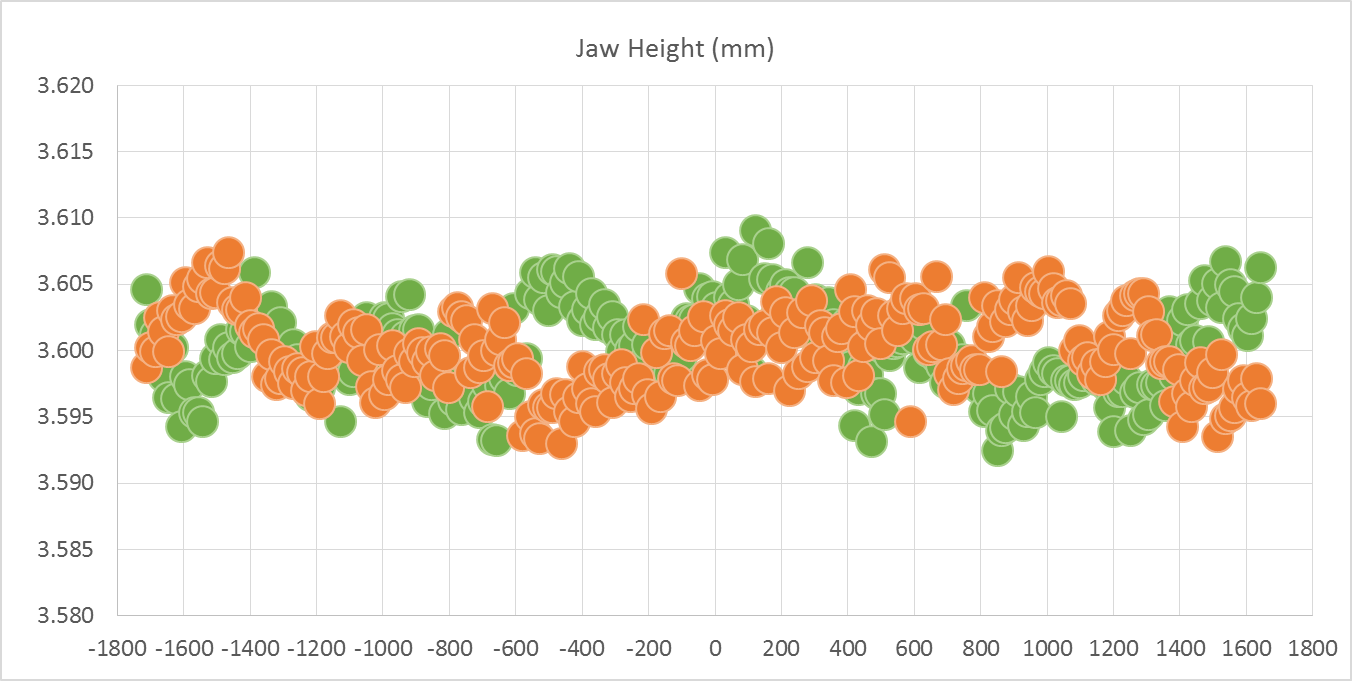 Peak field distribution in Zat the gaps of 7.2mm and 9mm
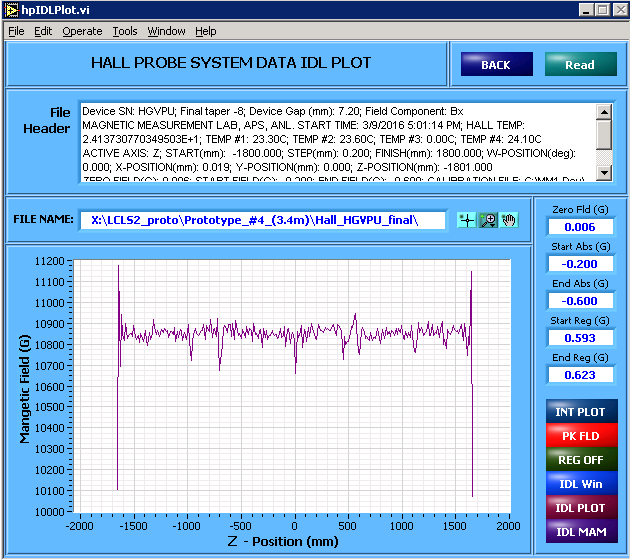 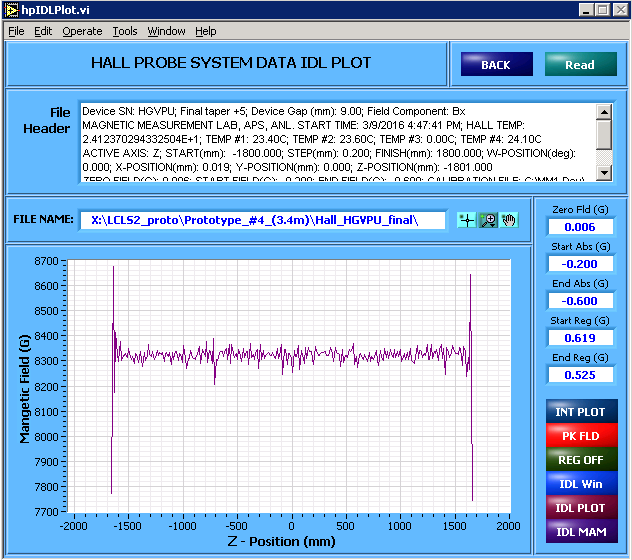 Peak field distribution in Zat the gaps of 13mm and 20mm
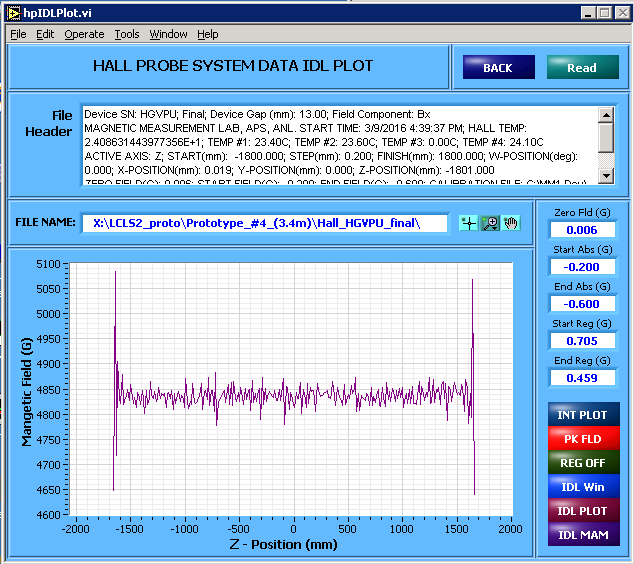 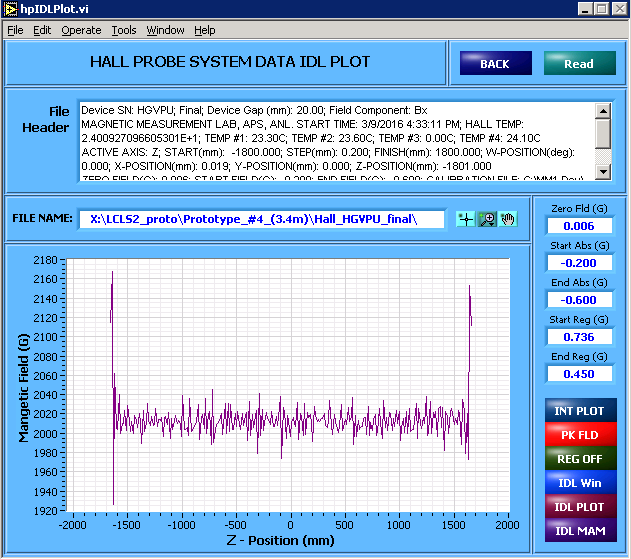 Magnetic field tuning results
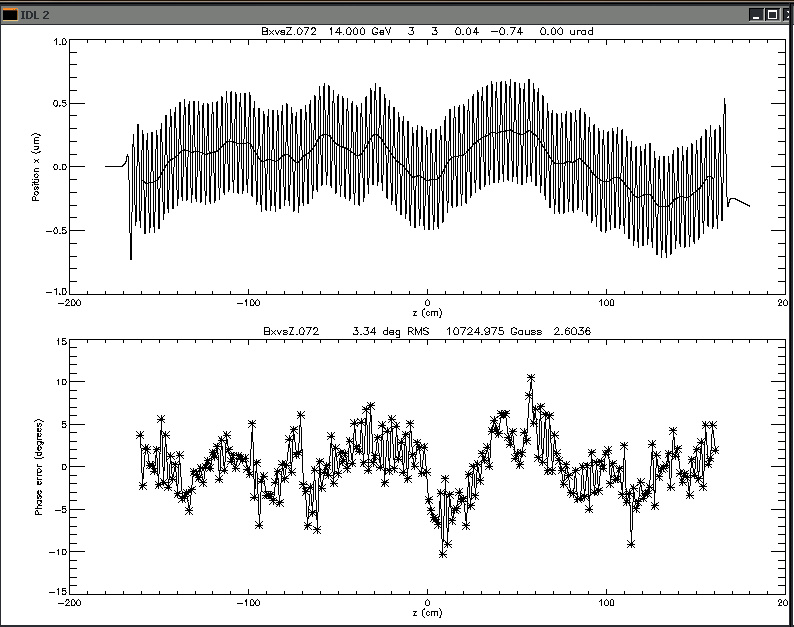 Gap dependent horizontal trajectories
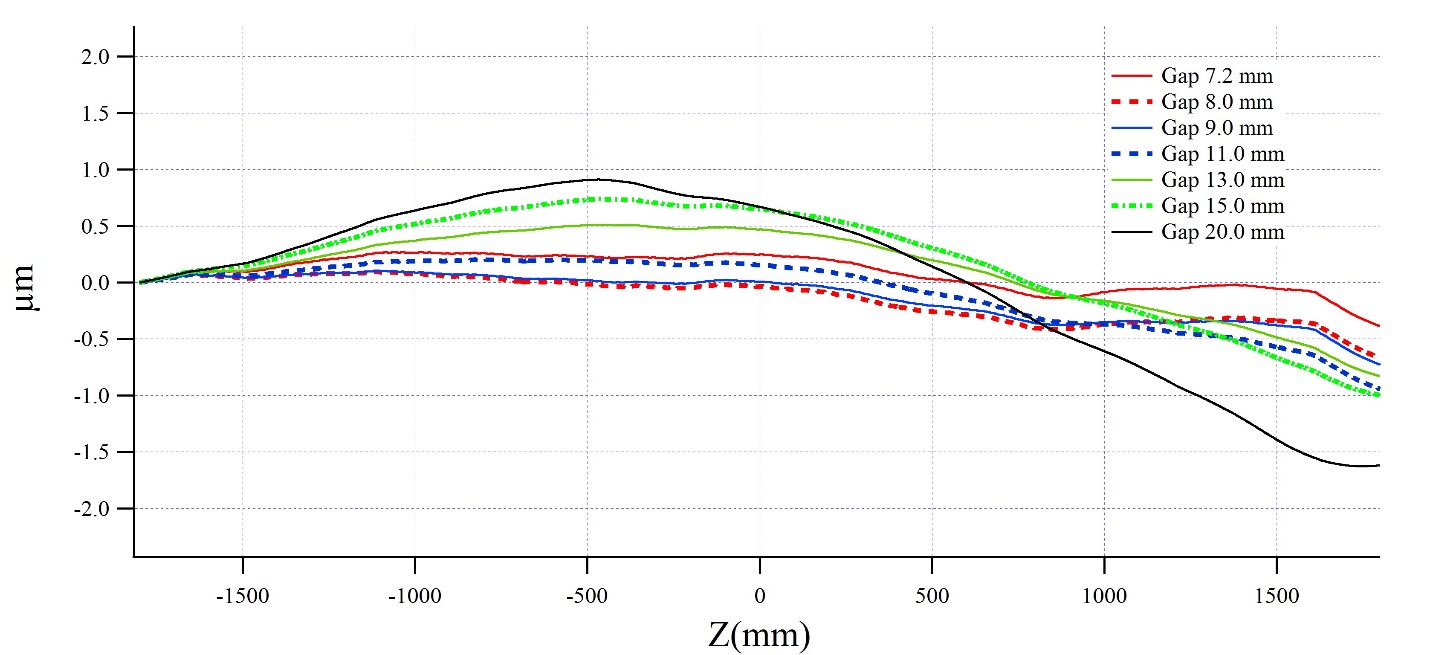 Gap dependent vertical trajectories
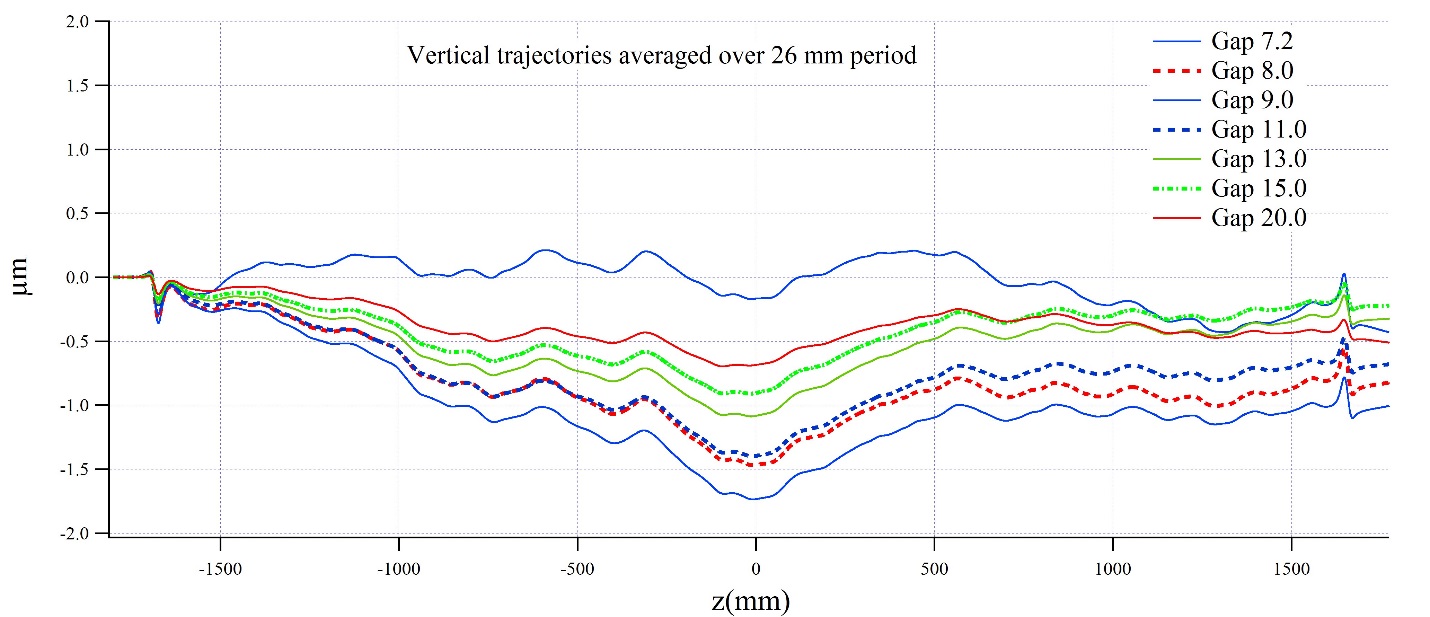 Gap dependent RMS phase errors
Gap dependent effective fields and RMS phase errors
Gap dependent integrals and multipoles
Units: Gap (mm); J1x (G-cm); J1y (G-cm); J2x (G-cm2); J2y (G-cm2)
           a1/b1 (G); a2/b2 (G/cm); a3/b3 (G/cm2)
Conclusion.
Gap straightness at 7.2mm is better than +/- 10 microns.
No observable lower order deflections of the strongbacks at different operational gap settings.
RMS phase errors of the device are better than the requirement of 4 degrees.
Effective field is over 1.07 T at the gap of 7.2mm, that is better than the requirement of 1.01 T.
First and second integrals and multipoles are also better than the requirements.
Reproducibility and environment test results show no changes to the device performance. The difference in RMS phase errors are better than 0.1 degree, that is less than 2 micron changes in taper.
P78/P77
P124
P146
P131
P62
P76
P57/P56/P55
P5/ P4/ P3
Magnetic shim map
Left Jaw
from front
(near side)
4mm Side x1
Phase x1
4mm Side x1
4mm Side x1
30mm 0.2 trj x2
2mm Side x1
4mm Side x1
Phase x1
5mm 0.2mm x1
40mm 0.2 x1
Flat 0.2mm x1
P76
P124
P146
P78/P77
P131
P57/P56/P55
P62
P5/ P4/ P3
Right Jaw
from back
(far side)
4mm Side x1
30mm 0.2 trj x2
4mm Side x1
4mm Side x1
2mm Side x1
4mm Side x1
Phase x1
Phase x1
5mm 0.2mm x1
40mm 0.2 x1
Flat 0.2mm x1
P177
P215
P165
P239
P162
P258/P257/P256/P255/P254/P253/P252/P251/P250
P169/P168/P167/P166
Left Jaw
from front
(near side)
2mm Side x2
20mm 0.2 x4
4mm Side x4
2mm Side x1
2mm Side x1
2mm Side x1
40mm 0.2 x1
4mm Side x1
2mm Side x1
15mm 0.2 x1
8mm Side x1
P162
P239
P215
P169/P168/P167/P166
P177
P165
P258/P257/P256/P255/P254/P253/P252/P251/P250
Right Jaw
from back
(far side)
2mm Side x2
20mm 0.2 x4
4mm Side x4
2mm Side x1
4mm Side x1
2mm Side x1
2mm Side x1
40mm 0.2 x1
2mm Side x1
15mm 0.2 x1
8mm Side x1
Phase 0.2 x2
Attachments
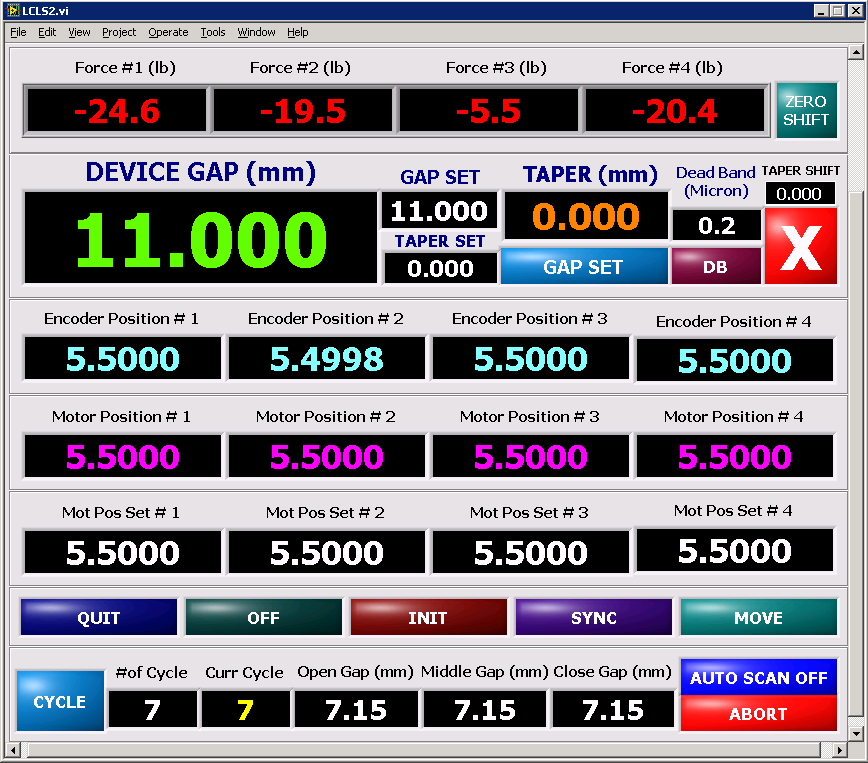 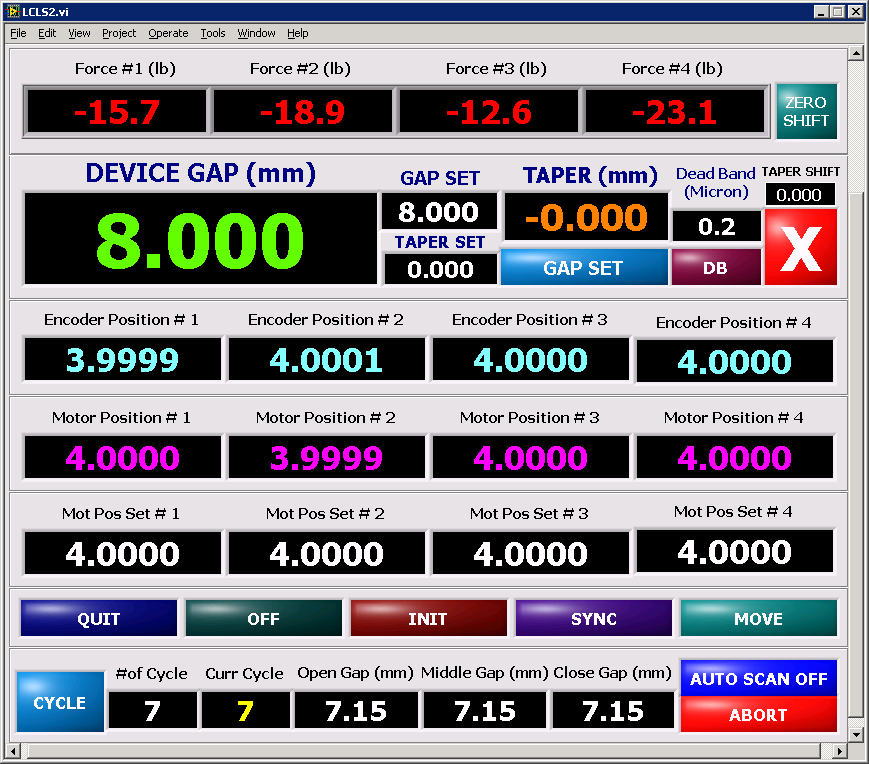 Attachments
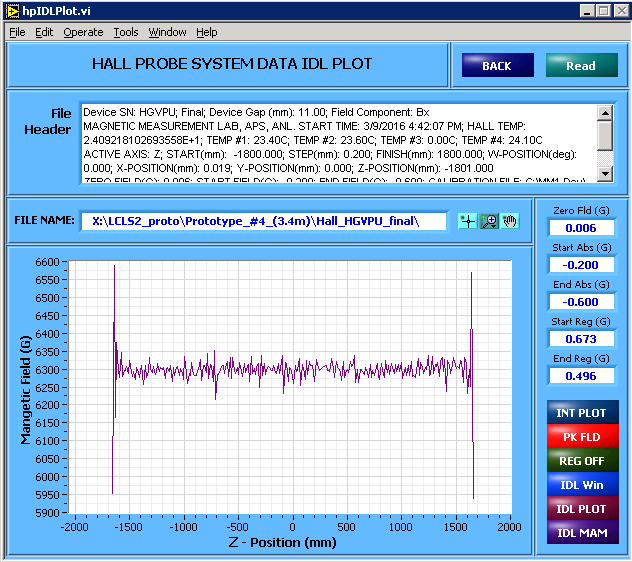 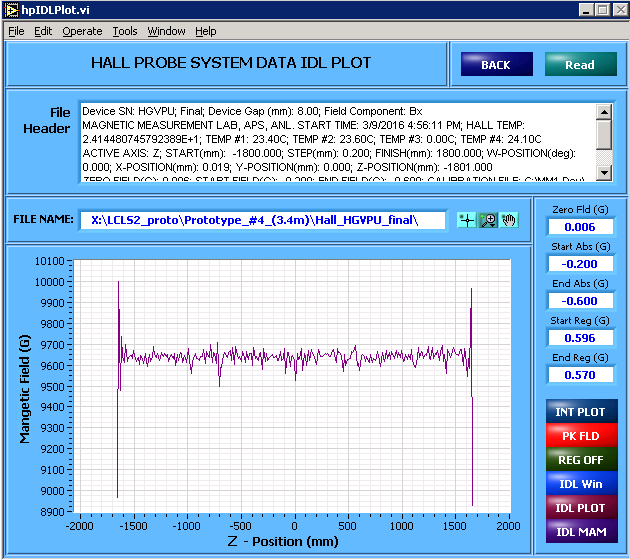 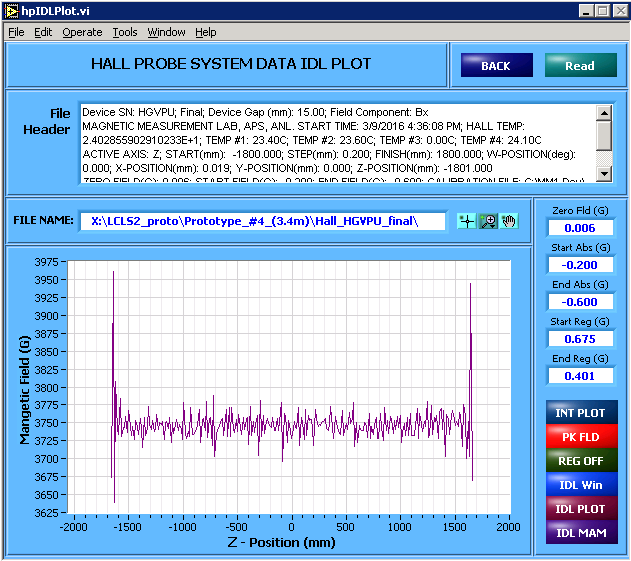 Attachments
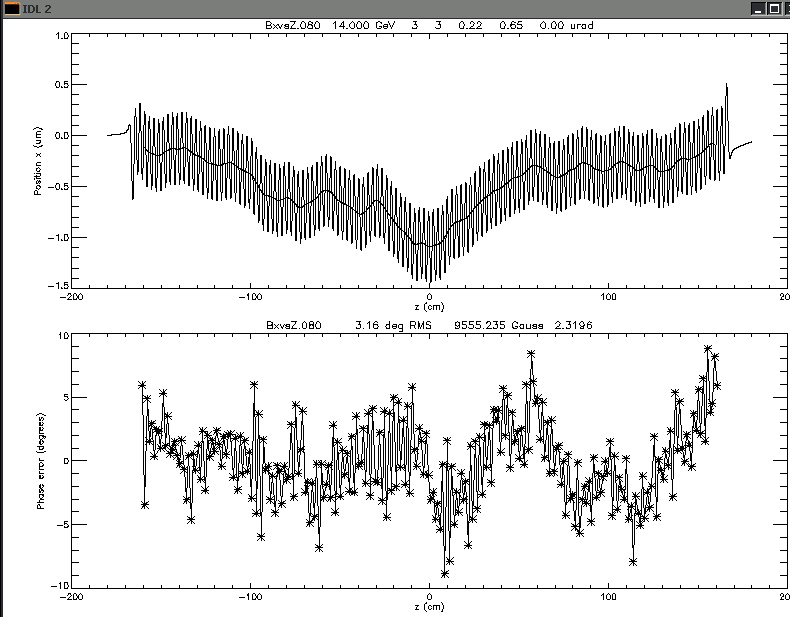 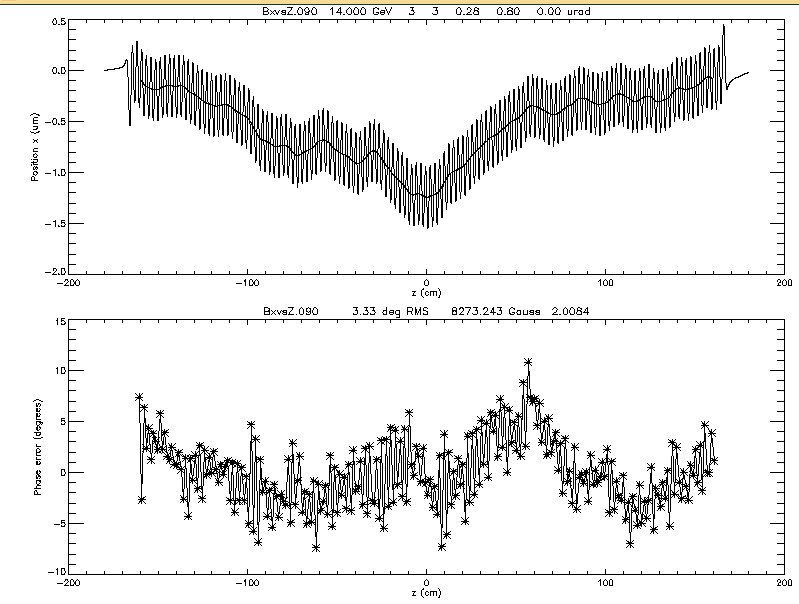 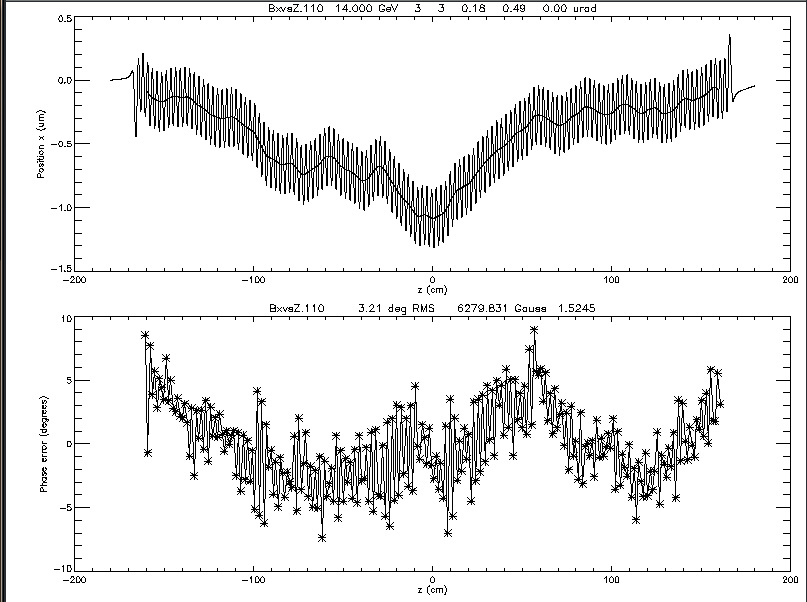 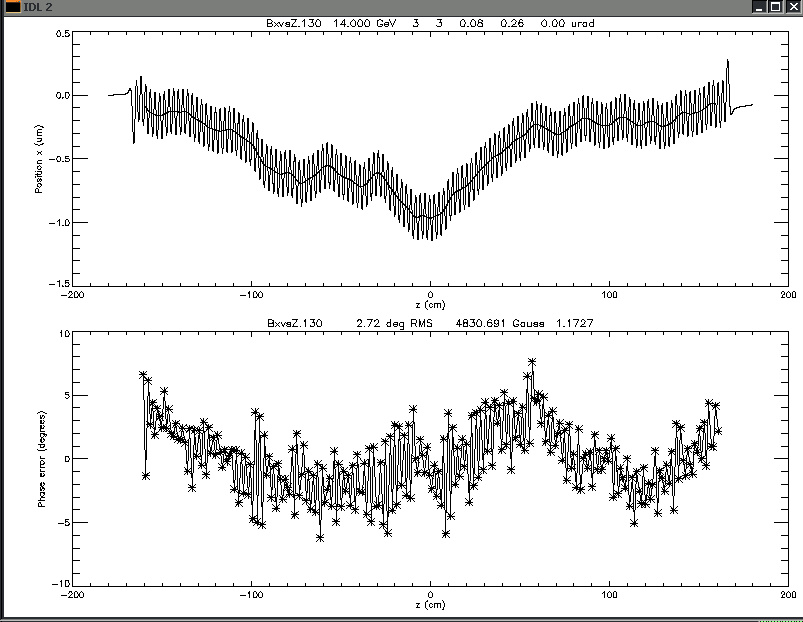 Attachments
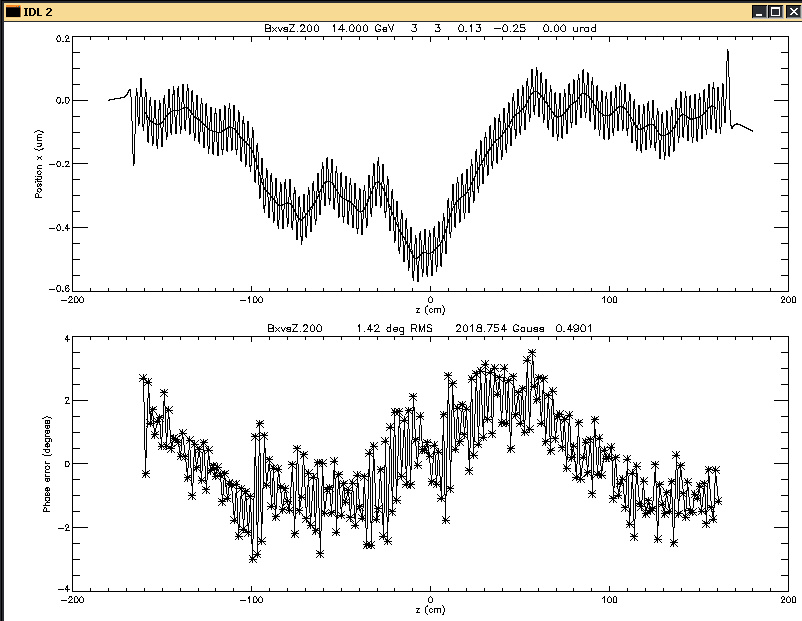 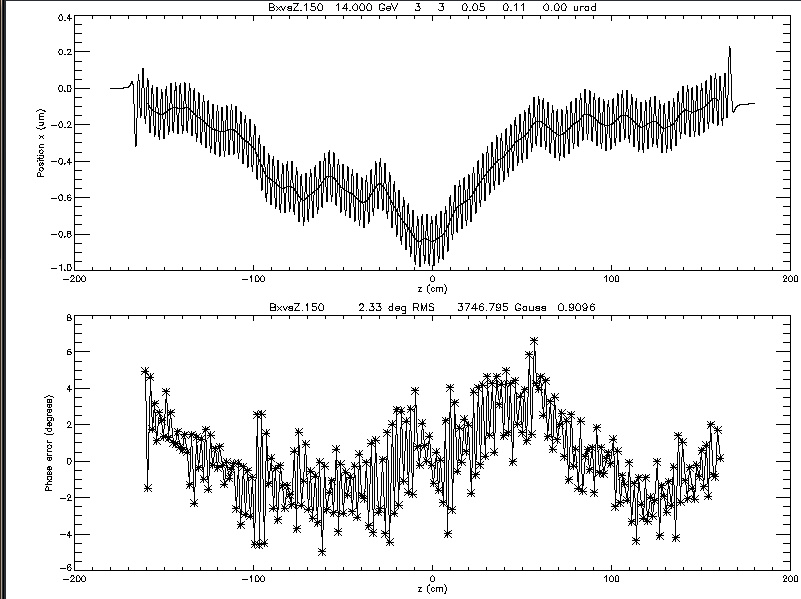